in partnership with
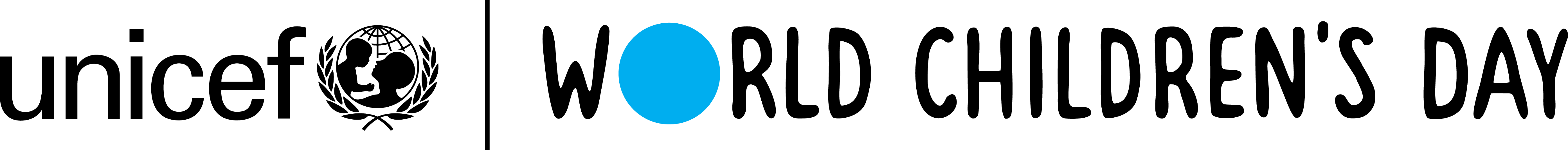 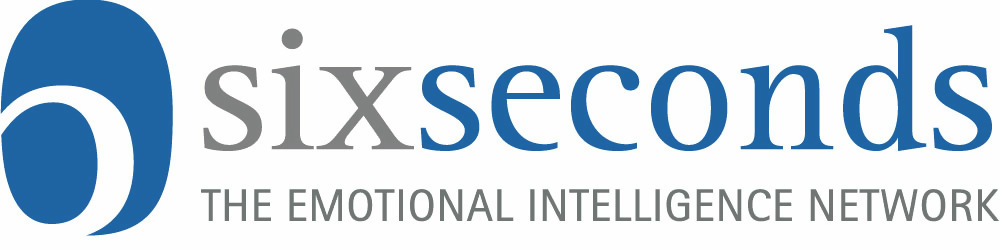 عنوان:
إطار المشاعر المناخية:
الهدف
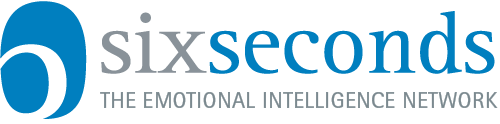 :
تعرف على مدى تعقيد مشاعرك وكيف يمكنك احترامها جميعا.
الأدوات
ورقفارغأوورقةإطارتغيرالمناخ
أقلامحبر/ أقلامرصاص
المقدمة
في هذه المحطة ، ستكتشف مشاعرك حول تغير المناخ من خلال إنشاء إطار صورة يمثل مشاعرك حول تغير المناخ.
التعليمات
التقط ورقة فارغة وارسم خطًا على بعد حوالي 3 سم من الحواف لعمل “إطار”. أو استخدم ورقة إطار تغير المناخ
 بعد ذلك ، خذ نفسا عميقا وفكر بهدوء في تغير المناخ. ما هي بعض أفكارك حول تغير المناخ؟ ماذا يعني “تغير المناخ” بالنسبة لك؟
داخل الإطار الذي رسمته ، عبر بطريقة إبداعية عن أفكارك حول تغير المناخ. الغرض من هذا النشاط هو التعبير عما يعنيه تغير المناخ بالنسبة لك ، لذلك لا توجد طريقة صحيحة أو خاطئة للقيام بذلك. الأمر متروك لك في رسم أفكارك الخاصة أو كتابتها أو رسمها.
بمجرد الانتهاء من التعبير الإبداعي داخل الإطار ، فإن الخطوة التالية هي تلوين الجزء الخارجي من الإطار للتعبير عن شعورك
أ. اسأل نفسك: “ما هو شعوري تجاه تغير المناخ؟” اختر لونًا يعبر عن هذه المشاعر وأضفها كيفما تشاء إلى الإطار
ب. بعد ذلك ، اسأل نفسك: “ماذا أشعر أيضًا؟” اختر لونًا لهذه المشاعر التالية ، وأضف هذا اللون إلى الإطار
ج. استمر في سؤال نفسك “ماذا أشعر أيضًا؟” حتى يتم التعبير عن كل مشاعرك حول تغير المناخ من خلال الألوان الموجودة على الإطار
5.شارك صورتك مع شخص آخر وأخبره بجزء واحد من صورتك مهم بالنسبة لك
مناقشة
ماهوشعوركعندالتعبيرعنمشاعركمنخلالالفن؟
لاحظأنهلاأحديحتاجإلىمعرفةماتعنيهالألوانبالنسبةلك … لكالحريةأنتختارماإذاكنتتشاركمشاعركمعالآخرينأملا.
إذاكنتترغبفيمشاركةمشاعركحولتغيرالمناخمعشخصما ، فمنيمكنكالذهابإليهومنسيستمعإلىمشاعرك؟
في معظم الأوقات ، يشعر الناس بالعديد من المشاعر المختلفة في نفس الوقت. كم عدد المشاعر المختلفة في جسدك؟
فيبعضالأحيان ، يكونلدىالناسمشاعرمعاكسةفينفسالوقت (مثلالشعوربالسعادةتجاهشجرةجميلة ، والحزنأيضًالأنالناسقطعواالأشجار). هللديكمشاعرمعاكسةفينفسالوقت؟ ماذايشعركذلك؟
فيهذاالنشاط ، لديكأفكارحولتغيرالمناخ “محددة” بمشاعرك. فيالحياةالواقعية ، كيفتسيرمشاعركوأفكاركبشأنتغيرالمناخمعًا (أولاتتماشىمعًا)؟
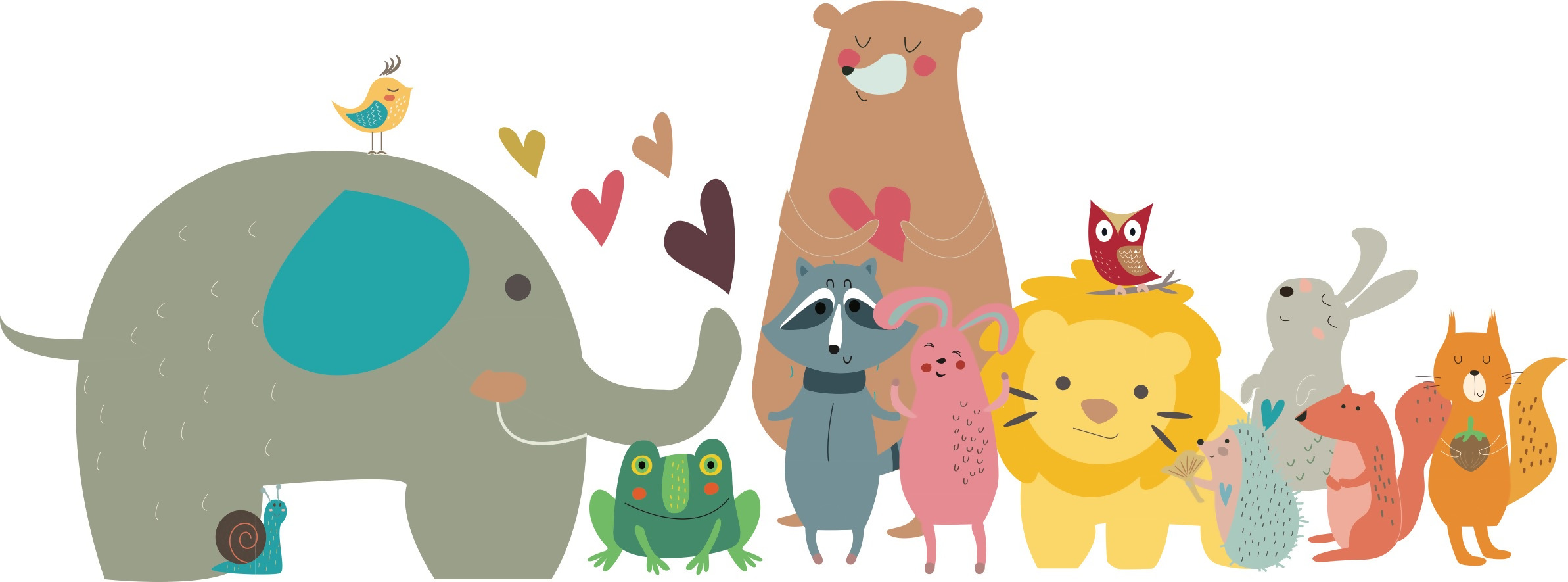 6sec.org/popup
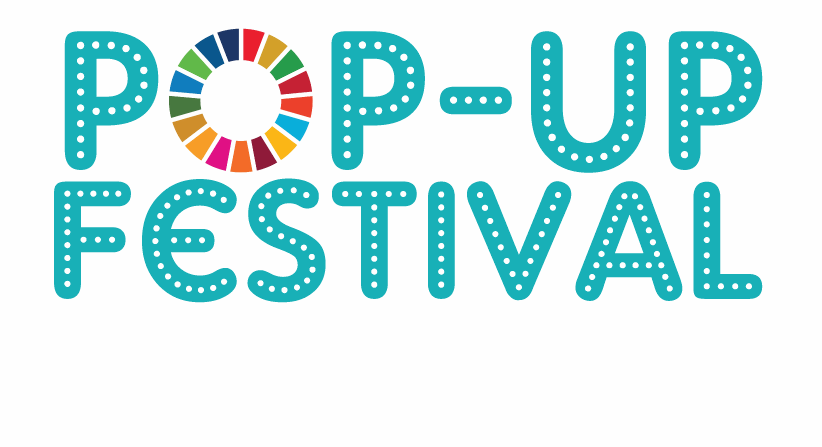